программа перехода школы в эффективны режим работы
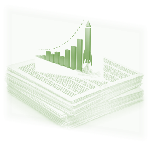 III

Э
Т
А
П
МБОУ ТОРОПОВСКАЯ ОСНОВНАЯ ШКОЛА


             ЯРОСЛАВСКАЯ ОБЛАСТЬ
              ДАНИЛОВСКИЙ РАЙОН
Актуальность разработки программы
[Speaker Notes: В пункте «Контекстные факторы» рекомендуется представить данные, которые оказывают большое влияние на особенности организации образовательного процесса]
Актуальность разработки программы
[Speaker Notes: В пункте «Контекстные факторы» рекомендуется представить данные, которые оказывают большое влияние на особенности организации образовательного процесса]
Актуальность разработки программы
-МБОУ Тороповская ОШ расположено в 10 км от г. Данилова( краеведческий музей им. П.К.Шарапова, бассейн, Картинная галерея, Дом культуры, МЦ «Бригантина»,Дом творчества…)
-на близлежащей территории в с. Торопово находится парк Куклин угол, Дом культуры, ФАП.
-школа малокомлектная (5 класс-комплектов);
-школьный автобус.
-работа в 1.5 смены;
-82% учащихся, 75% учителей  на подвозе;
-распад сельхозпредприятий на территории Тороповского с/с, закрытие предприятий в г.Данилове.
[Speaker Notes: В пункте «Контекстные факторы» рекомендуется представить данные, которые оказывают большое влияние на особенности организации образовательного процесса]
Актуальность разработки программы
[Speaker Notes: В пункте «Контекстные факторы» рекомендуется представить данные, которые оказывают большое влияние на особенности организации образовательного процесса]
Актуальность разработки программы
Относительный средний балл ОГЭ с учетом кластерной группы
Обучающиеся  Тороповской школы имеют 100% успеваемость.
 Итоговую аттестацию в форме ОГЭ все проходят успешно. 
 За последние три года никто из выпускников не продолжил обучение в 10 классе, все поступали в средние специальные учебные учреждения. 
Качество знаний при переходе на основную ступень обучения снижается.
.
[Speaker Notes: В пункте «Контекстные факторы» рекомендуется представить данные, которые оказывают большое влияние на особенности организации образовательного процесса]
Актуальность разработки программы
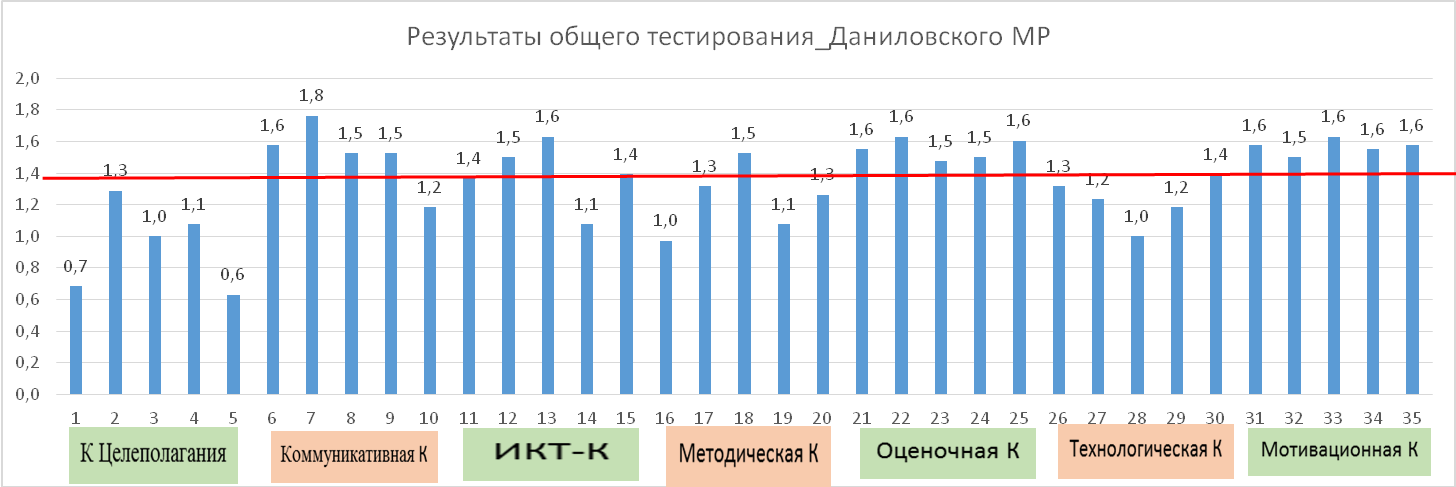 Дефицитными являются следующие компетентности: целеполагания, методическая и технологическая.
Мотивационная, оценочная и коммуникативная компетенции сформированы на достаточно высоком уровне.
[Speaker Notes: В пункте «Контекстные факторы» рекомендуется представить данные, которые оказывают большое влияние на особенности организации образовательного процесса]
Актуальность разработки программы
Задачи методической работы 
1. Повышать профессиональную компетентность педагогов в обеспечении эффективного взаимодействия участников образовательного процесса.
2. Стимулировать учителей к применению новых методик обучения, внедрению в практику новых педагогических технологий.
3. Обеспечивать высокий методический уровень всех видов занятий с целью повышения качества образования обучающихся.  
4. Продолжать работу по совершенствованию педагогического мастерства учителей.
5. Развивать интеллектуальные и творческие способности обучающихся.
[Speaker Notes: В пункте «Контекстные факторы» рекомендуется представить данные, которые оказывают большое влияние на особенности организации образовательного процесса]
Актуальность разработки программы
Негативные тенденции: 
-Нежелание затрачивать дополнительные усилия и время на повышение квалификации и овладение современными технологиями. 
-Надежда на продолжение педагогической деятельности, базирующейся на старом багаже знаний. Профессиональная усталость. Отсутствие потенциала инновационной деятельности. --Большая учебная нагрузка некоторых педагогов. 
-Слабо налажена система  взаимопосещения уроков.
 -Неполный охват и вовлечение учителей в методическую работу. --Формальная работа некоторых педагогов по мотивации качества образования.                                                                                                                -Трудности в составлении индивидуальных образовательных траекторий.                       
 -Управление методической работой не имеет стратегической направленности, не мотивирующее.
[Speaker Notes: В пункте «Контекстные факторы» рекомендуется представить данные, которые оказывают большое влияние на особенности организации образовательного процесса]
«Западающие» зоны в деятельности школы
1) НИЗКИЕ ОБРАЗОВАТЕЛЬНЫЕ РЕЗУЛЬТАТЫ ОБУЧАЮЩИХСЯ.
2) НИЗКАЯ УЧЕБНАЯ МОТИВАЦИЯ ДЕТЕЙ.
3) НИЗКАЯ ЭФФЕКТИВНОСТЬ ПРИМЕНЯЕМЫХ ПЕДАГОГИЧЕСКИХ ТЕХНОЛОГИЙ, ТРАДИЦИОННЫЙ ПОДХОД К ОБУЧЕНИ ЧАСТИ ПЕДАГОГОВ.
4)  НЕ РЕАЛИУЕТСЯ  ЗАПРОС НА ОКАЗАНИЕ КВАЛИФИЦИРОВАННОЙ ПСИХОЛОГИЧЕСКОЙ ПОМОЩИ, КОНСУЛЬТАЦИЙ  ДЕФЕКТОЛОГА, ЛОГОПЕДА. 
4) ОТСУТСТВИЕ КОЛЛЕГИАЛЬНОСТИ В УПРАВЛЕНИИ.
[Speaker Notes: В Программе перехода школы в эффективный режим работы на основе анализа выявлены «западающие» зоны в работе школы. Зафиксируйте их на слайде.
Под «западающими зонами» понимаются проблемы, выявленные  в ходе комплексного анализа качества школьных процессов по направлениям: качество управления, качество преподавания, организация образовательной среды.]
Цель и приоритеты Программы
Цель программы: Совершенствование качества и организации образовательного процесса в МБОУ Тороповская ОШ через повышение профессиональной компетентности учителей для достижения максимальных результатов в учебной деятельности, которые соответствуют возможностям учеников.
Приоритеты программы:
1. Повышение уровня профессионализма педагогов.
2. Качество результатов образовательной деятельности.
3. Сотрудничество с общественностью. Имидж школы.
[Speaker Notes: Выделенные проблемы, доступные для решения силами управленческой команды школы, «преобразуйте» в приоритеты изменений. 

Из общего количества возможных приоритетов Программы выделите те, на которые будет направлена реализация Программы. (обычно их 2-4).]
Приоритет 1: Повышение уровня профессионализма педагогов
Цель по приоритету 1: Повышение уровня профессионализма педагогов в реализации педагогической стратегии формирующего оценивания через работу в ПОС, через реализацию индивидуального маршрута учителя, на курсах повышения квалификации(до сентября 2023 года)
[Speaker Notes: К каждому приоритету пропишите цель, задачи, действия и результаты к каждой задаче, по которым можно судить о выполнении задачи. Помните, что на презентацию отводится 10 минут. Обозначьте только ключевые позиции.]
Приоритет 1: Повышение уровня профессионализма педагогов
Цель по приоритету 1: Повышение уровня профессионализма педагогов в реализации педагогической стратегии формирующего оценивания через работу в ПОС, через реализацию индивидуального маршрута учителя, на курсах повышения квалификации(до сентября 2023 года)
[Speaker Notes: К каждому приоритету пропишите цель, задачи, действия и результаты к каждой задаче, по которым можно судить о выполнении задачи. Помните, что на презентацию отводится 10 минут. Обозначьте только ключевые позиции.]
Приоритет 1: Повышение уровня профессионализма педагогов
Цель по приоритету 1: Повышение уровня профессионализма педагогов в реализации педагогической стратегии формирующего оценивания через работу в ПОС, через реализацию индивидуального маршрута учителя, на курсах повышения квалификации(до сентября 2023 года)
[Speaker Notes: К каждому приоритету пропишите цель, задачи, действия и результаты к каждой задаче, по которым можно судить о выполнении задачи. Помните, что на презентацию отводится 10 минут. Обозначьте только ключевые позиции.]
Приоритет 2: Качество результатов образовательной деятельности
Цель по приоритету 2: Повышение результативности образовательной деятельности (до сентября 2023 года)
[Speaker Notes: К каждому приоритету пропишите цель, задачи, действия и результаты к каждой задаче, по которым можно судить о выполнении задачи. Помните, что на презентацию отводится 10 минут. Обозначьте только ключевые позиции.]
Приоритет 2: Качество результатов образовательной деятельности
Цель по приоритету 2: Повышение результативность образовательной деятельности (до сентября 2023 года)
[Speaker Notes: К каждому приоритету пропишите цель, задачи, действия и результаты к каждой задаче, по которым можно судить о выполнении задачи. Помните, что на презентацию отводится 10 минут. Обозначьте только ключевые позиции.]
Приоритет 2: Качество результатов образовательной деятельности
Цель по приоритету 2: Повышение результативности образовательной деятельности (до сентября 2023 года)
[Speaker Notes: К каждому приоритету пропишите цель, задачи, действия и результаты к каждой задаче, по которым можно судить о выполнении задачи. Помните, что на презентацию отводится 10 минут. Обозначьте только ключевые позиции.]
Приоритет 3: Сотрудничество с общественностью. Имидж школы.
Цель по приоритету 3: Создание условий для благоприятного взаимодействия всех участников учебно-воспитательного процесса. Формирование имиджа успешной школы через  повышение рейтинга образовательного учреждения (до сентября 2023 года)
[Speaker Notes: К каждому приоритету пропишите цель, задачи, действия и результаты к каждой задаче, по которым можно судить о выполнении задачи. Помните, что на презентацию отводится 10 минут. Обозначьте только ключевые позиции.]
Приоритет 3: Сотрудничество с общественностью. Имидж школы.
Цель по приоритету 3: Создание условий для благоприятного взаимодействия всех участников учебно-воспитательного процесса. Формирование имиджа успешной школы через  повышение рейтинга образовательного учреждения (до сентября 2023 года)
[Speaker Notes: К каждому приоритету пропишите цель, задачи, действия и результаты к каждой задаче, по которым можно судить о выполнении задачи. Помните, что на презентацию отводится 10 минут. Обозначьте только ключевые позиции.]
ЦЕЛЕВЫЕ ПОКАЗАТЕЛИ программы
[Speaker Notes: Количественные и(или)  качественные показатели, которые доказывают, что результат достигнут. В программу мониторинга должно быть включено отслеживание этих показателей.]
ЦЕЛЕВЫЕ ПОКАЗАТЕЛИ программы
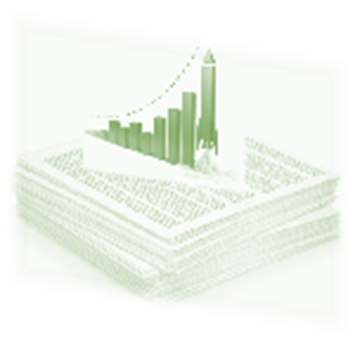 [Speaker Notes: Количественные и(или)  качественные показатели, которые доказывают, что результат достигнут. В программу мониторинга должно быть включено отслеживание этих показателей.]
Спасибо за внимание!
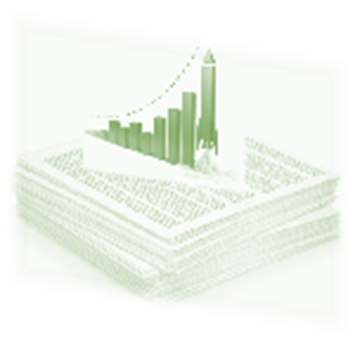 [Speaker Notes: Количественные и(или)  качественные показатели, которые доказывают, что результат достигнут. В программу мониторинга должно быть включено отслеживание этих показателей.]